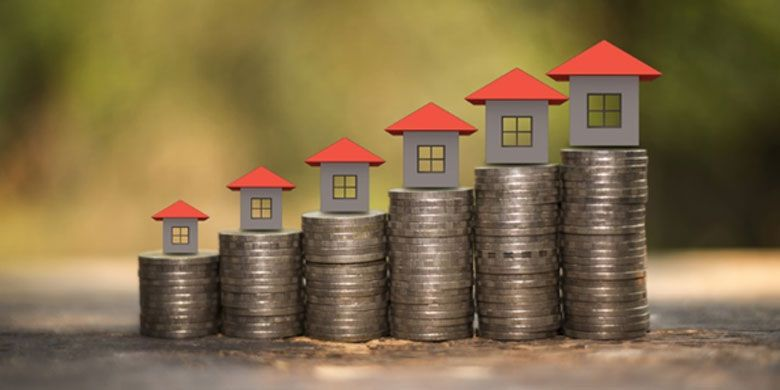 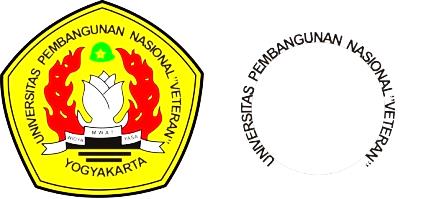 EKONOMI  TEKNIK
Kode : 1220222
Analisis  Biaya  &  Manfaat  Investasi
Eko Nursubiyantoro
Analisa Biaya dan Manfaat Investasi
Analisa Biaya dan Manfaat Investasi
Contoh:
Karena banyak terjadi kecelakaan disuatu jalan raya, maka pemerintah melalu DPU akan membuka jalur baru. Perkiraan ongkos jalur baru per mil Rp 900 juta dengan umur 30 tahun, ongkos perawatan tahunannya 3% dari ongkos awal, dengan kepadatan lalulintas jalan 10.000 kendaraan per hari, analisis akan dilakukan dengan tingkat suku bunga 7%.  
Dengan dibukanya jalur baru diestimasikan tingkat kecelakaan turun dari 8 menjadi 4 per 100 juta mil kendaraan.  Ongkos-ongkos yang ditimbulkan karena kecelakaan meliputi ongkos kerugian properti, pengeluaran medis, kehilangan upah yang mengalami kecelakaan.  Data informasi bahwa rata-rata 35 kecelakaan ringan, 240 kerusakan properti untuk satu kecelakaan fatal. Ongkos dari setiap klasifikasi adalah:
	Kecelakaan fatal per orang	Rp  400 juta
	Kecelakaan ringan		Rp    14 juta
	Kecelakaan properti		Rp      3 juta
Dengan data-data diatas maka ongkos agregat dari kecelakaan per satu kecelakaan fatal bisa dihitung sebagai berikut:
	Kecelakaan fatal per orang	Rp    400 juta
	Kecelakaan ringan (14 juta x 35)	Rp    490 juta
	Kecelakaan properti (3 juta x 240)	Rp    720 juta 
	Total				Rp 1.610 juta

Dengan metode B/C tentukan apakah rencana pembukaan jalan baru dapat diterima?	

Jawab:
Manfaat ekuivalen tahunan yang diharapkan per mil adalah:
	(8-4) x 10.000 x 365 x 1.610 juta =  Rp 235,060 juta
		100 juta
Analisa Biaya dan Manfaat
1.   Komponen Biaya
Terdiri dari 4 kategori utama:
Biaya pengadaan (Procurement cost)
	Semua biaya yang terjadi sehubungan dengan memperoleh perangkat keras

Biaya persiapan operasi (Start-up cost)
	berhubungan dengan semua biaya untuk membuat sistem
Analisa Biaya dan Manfaat
Biaya proyek (Project-related cost)
	berhubungan dgn biaya² pengembangan sistem dan penerapannya

Biaya Operasi (On going cost) dan Perawatan (Maintenance Cost)
	Biaya-biaya untuk mengoperasikan dan merawat sistem
Analisa Biaya dan Manfaat
Komponen Manfaat
Dapat diklasifikasikan :
Manfaat mengurangi biaya
Manfaat mengurangi kesalahan-kesalahan
Manfaat meningkatkan kecepatan aktivitas
Manfaat meningkatkan perencanaan dan pengendalian manajemen

Manfaat Sistem informasi juga dapat diklasifikasikan dalam bentuk:
Tangible benefits (berwujud)
Intangible benefits (tidak berwujud)
Analisa Biaya dan Manfaat
Metode untuk melakukan analisis biaya/manfaat, antara lain:
Metode Periode Pengembalian 
	(Payback Period)
Metode Pengembalian Investasi 
	(Return on Investment)
Metode Nilai sekarang Bersih 
	(Net Present Value)
Metode Periode Pengembalian (Payback Period)
Menilai proyek investasi berdasarkan lamanya investasi dapat tertutup dengan aliran-aliran kas masuk.
Contoh 15.01: 
Suatu proyek Sistem Informasi bernilai Rp. 15.000.000,-. Proceed tiap tahunnya adalah sama yaitu sebesar Rp. 4.000.000,00 maka payback period-nya adalah
	Rp. 15.000.000,00
	Rp.  4.000.000,00
=  3 ¾ tahun
Bila proceed tiap tahun tidak sama besarnya, maka harus dihitung satu persatu.
Misal: 
nilai proyek= Rp. 15.000.000, umur ekonomis proyek = 4 tahun, dan proceed tiap tahun sbb:
Proceed thn 1 = Rp. 5.000.000,-
Proceed thn 2 = Rp. 4.000.000,-
Proceed thn 3 = Rp. 4.500.000,-
Proceed thn 4 = Rp. 6.000.000,-

Maka payback periodnya sbb:

Nilai investasi			= Rp. 15.000.000,-
Proceed tahun 1		= Rp.   5.000.000,-  _
Sisa investasi thn 2		= Rp. 10.000.000,-
Proceed tahun 2		= Rp.   4.000.000,-  _
Sisa investasi thn 3		= Rp.   6.000.000,-
Proceed tahun 3		= Rp.   4.500.000,-  _
Sisa investasi tahun 4		= Rp.   1.500.000,-
Sisa investasi tahun ke-4 tertutup oleh proceed tahun ke-4 yaitu:
	Rp. 1.500.000 / Rp.6.000.000 = 1/4 tahun (3 bulan)

	Jadi total payback period untuk yang proceednya berbeda tiap tahun adalah 3 tahun 3 bulan
	Maximum payback period = 4 tahun. (investasi diterima)

Bila maximum payback period = 3 tahun, maka investasi ditolak!
Metode Pengembalian Investasi (Return on Investment - ROI)
Digunakan untuk mengukur persentase manfaat proyek dibandingkan dengan biaya yang dikeluarkan.

Rumus :

ROI   =


Suatu proyek investasi yang ROI-nya lebih besar dari 0 adalah proyek yang dapat diterima
X 100 %
Total manfaat – total biaya
Total biaya
Contoh15.02:
Manfaat thn 1 = Rp.   68.000.000	Biaya thn-0 = Rp. 173.000.000
Manfaat thn 2 = Rp.   88.000.000	Biaya thn-1 = Rp.   12.200.000
Manfaat thn 3 = Rp. 113.000.000	Biaya thn-2 = Rp.   13.500.000
Manfaat thn 4 = Rp. 125.500.000	Biaya thn-3 = Rp.   15.800.000
						Biaya thn-0 = Rp. 173.000.000
Total Manfaat = Rp. 394.500.000	Total Biaya = Rp. 231.550.000

		ROI = 

Jadi proyek ini dapat diterima karena memberikan keuntungan sebesar 70,373% dari biaya investasinya.
Rp. 394.500.000 – Rp. 231.550.000
Rp. 231.550.000
= 70,373%
X 100%
Metode Nilai Sekarang Bersih (Net Present Value - NPV)
Merupakan metode yang memperhitungkan nilai waktu dari uang.
Menggunakan suku bunga diskonto yang akan mempengaruhi proceed atau arus dari uang
Rumus NPV:
NPV = - nilai proyek +                       +                      +…

Keterangan:
NPV	: Net present value
i       	: tingkat bunga diskonto diperhitungkan
n     	: umur proyek investasi
Proceed n
(1+i)n
Proceed 1
(1+i)1
Proceed 2
(1+i)2
Bila NPV bernilai lebih besar dari nol, berarti investasi menguntungkan dan dapat diterima.

Contoh 15.03:
	Pada soal sebelumnya, dengan tingkat bunga diskonto 18% pertahun.  Berikan analisis dengan NPV apakah proyek dapat diterima?
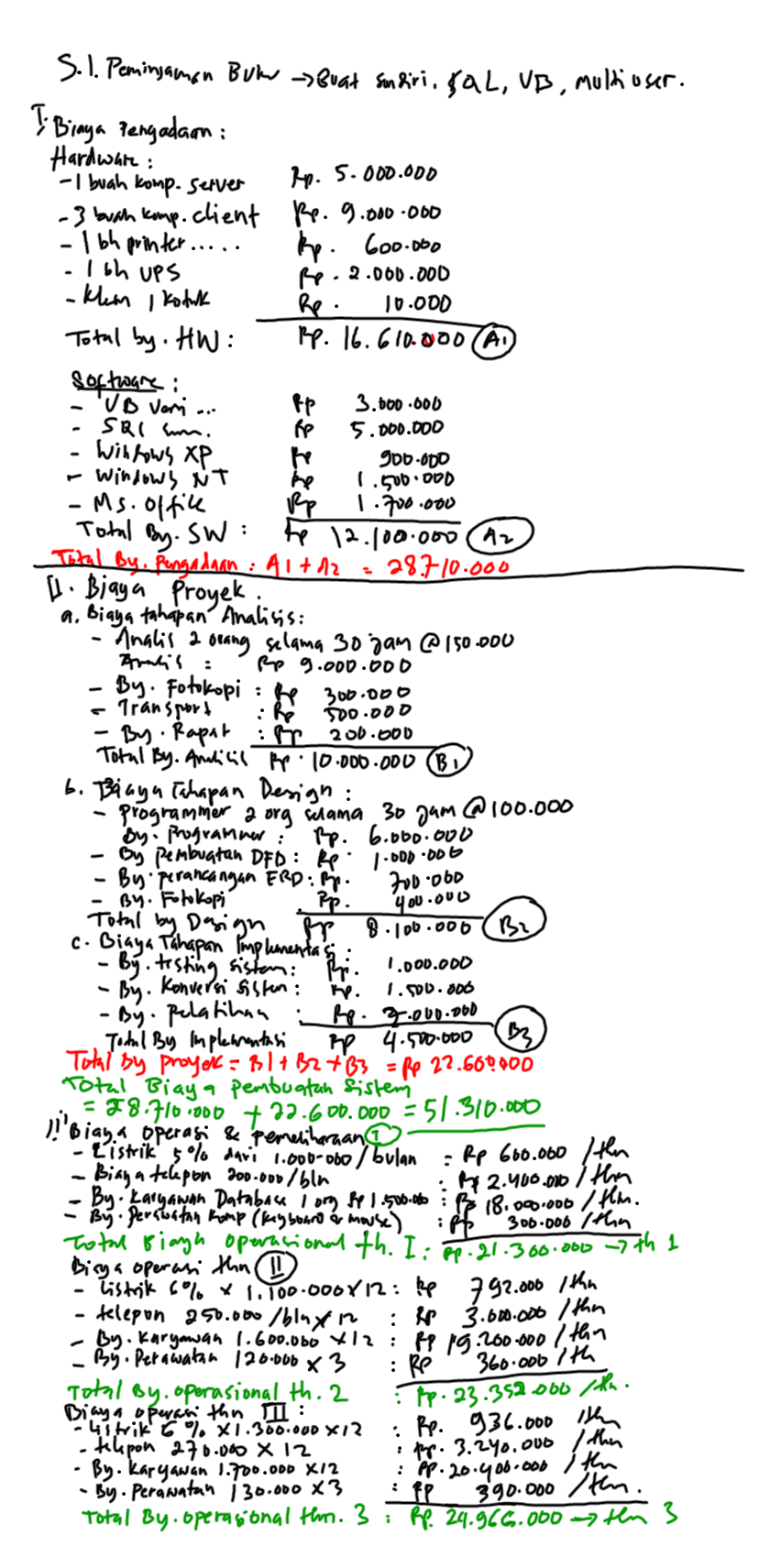 S.I. Peminjaman Buku
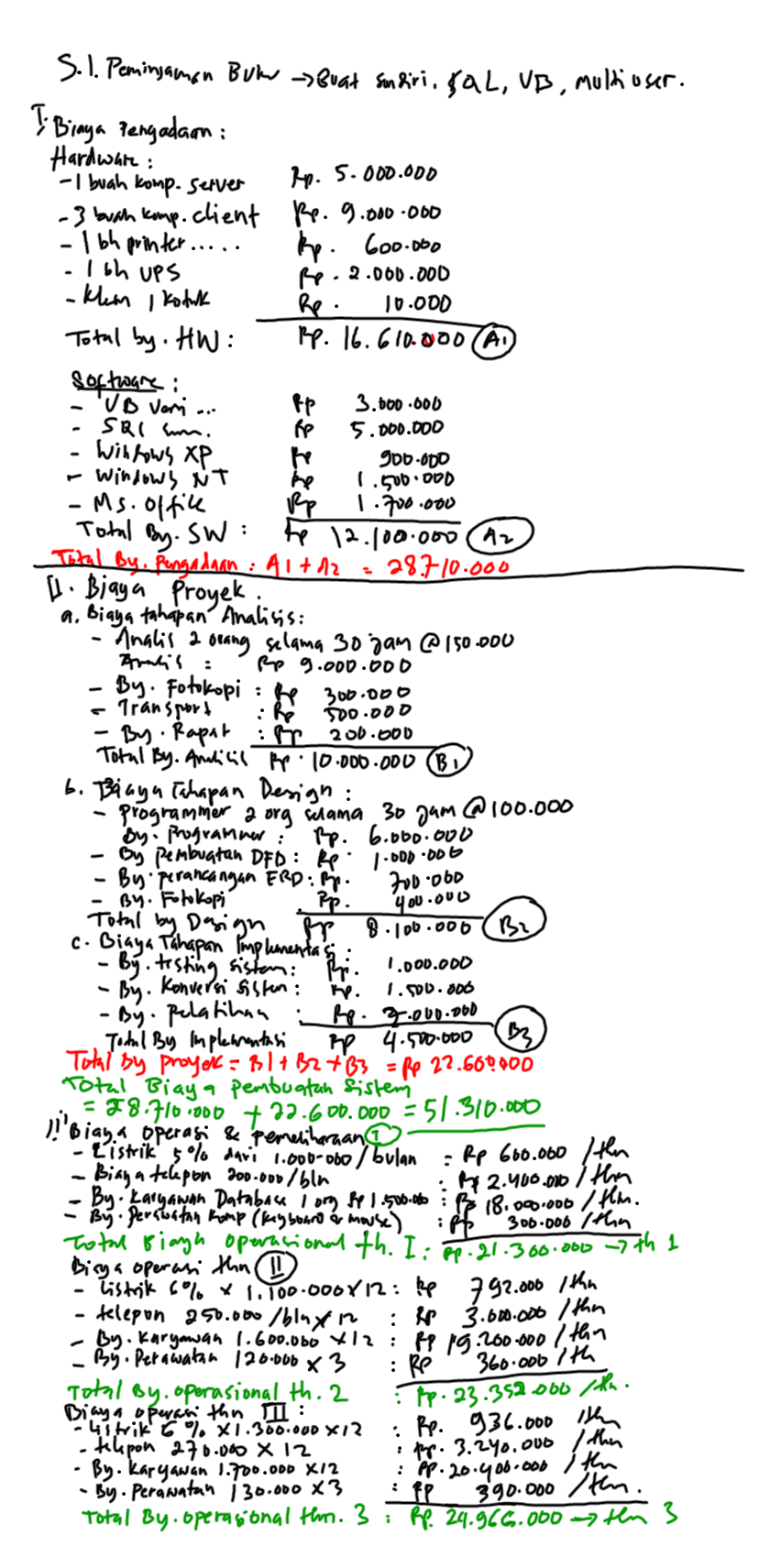 TUGAS :
Baca dan pahami materi 
Analisis  Biaya dan Manfaat Investasi
Soal dan Latihan akan dikirimkan via email
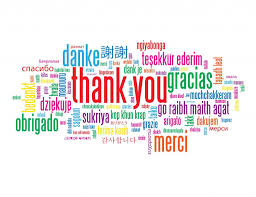